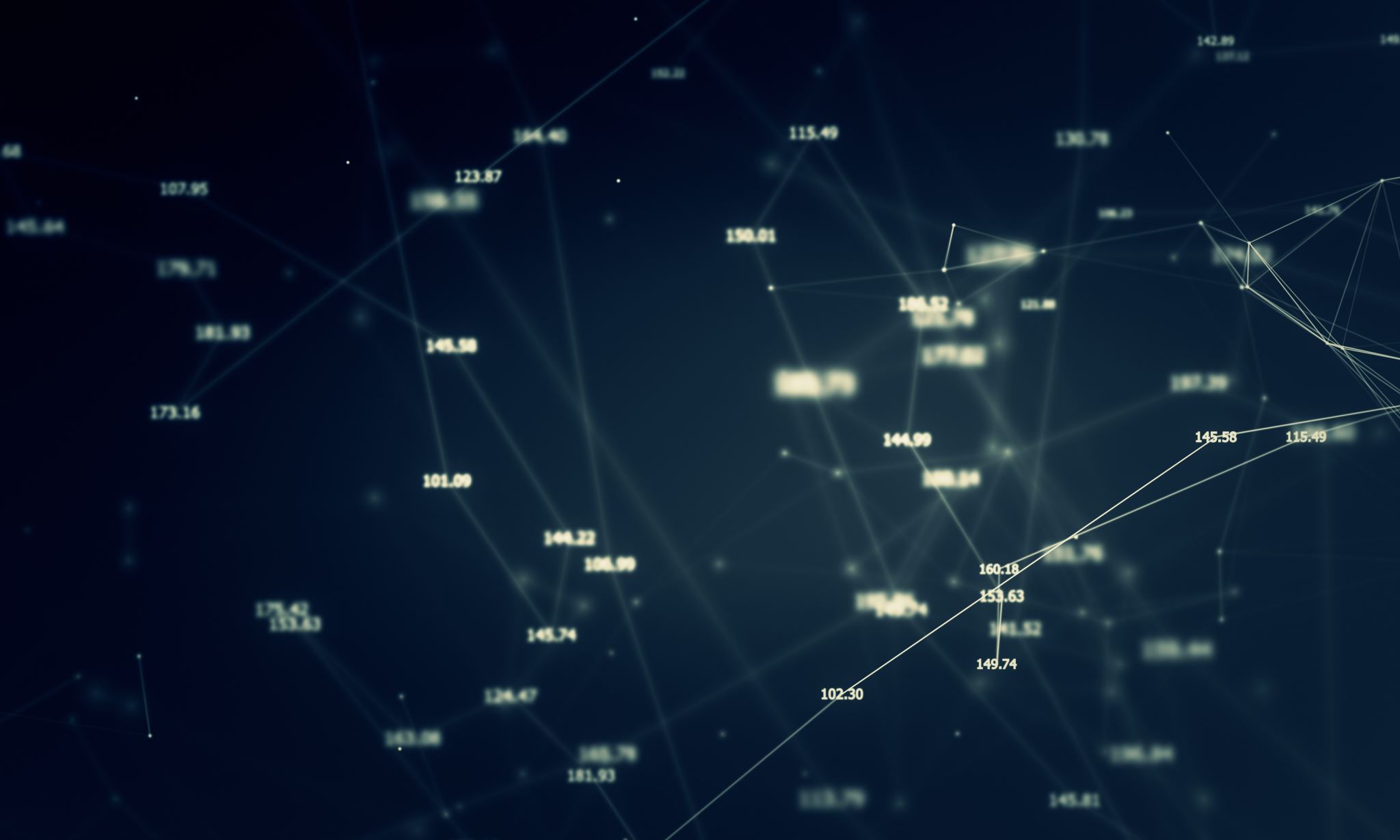 Produção de material didático em meio digital
Profa. Dra. Mônica Cristina Garbin 
Universidade Virtual do Estado de São Paulo
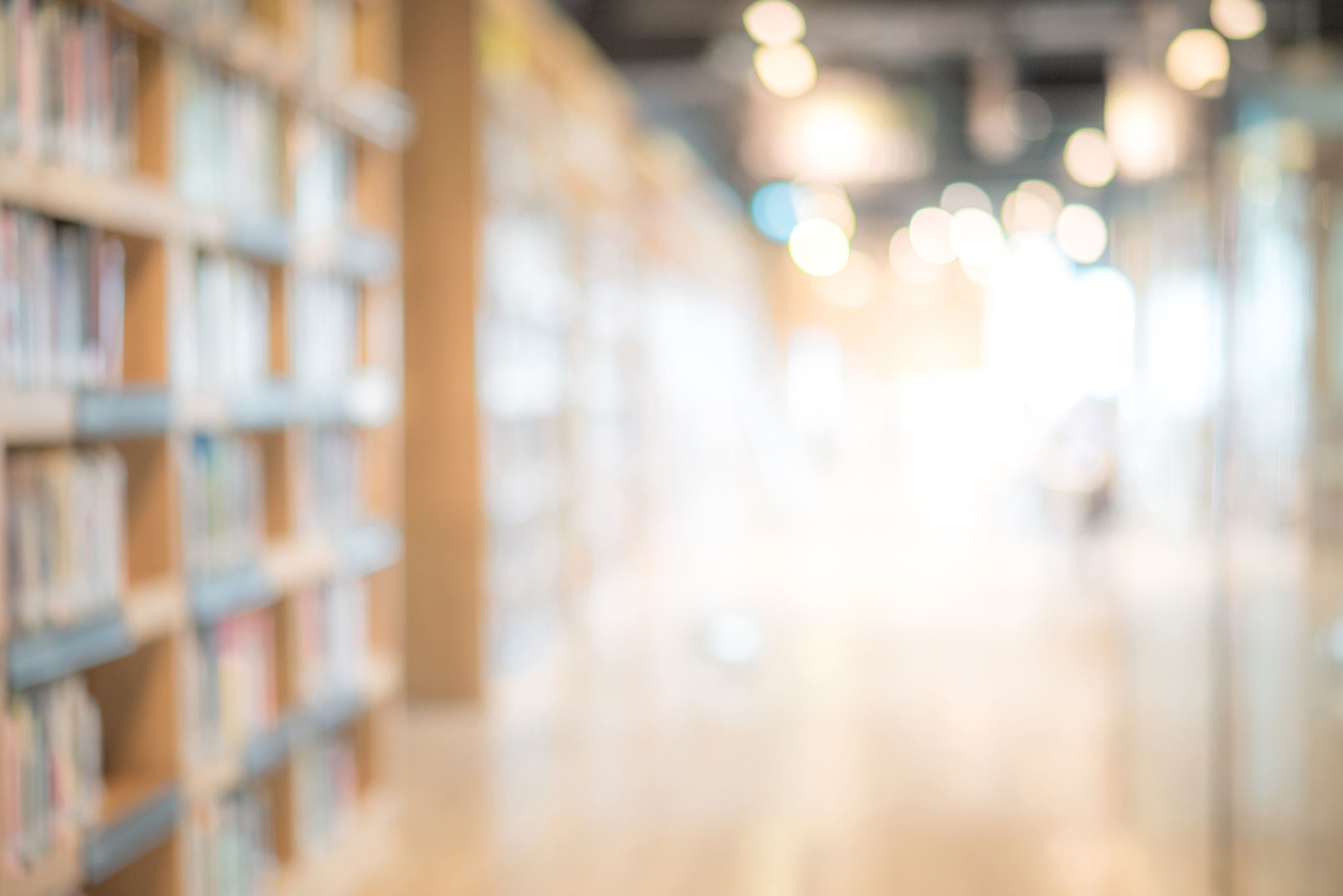 AgendaO que é modalidade EaD?Influência das TecnologiasProdução de material didáticoPapel do docente
Moore e Kearsley (2007)
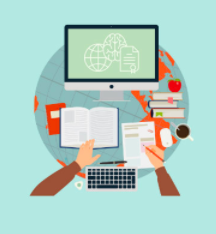 “modalidade educacional na qual a mediação didático-pedagógica nos processos de ensino e aprendizagem ocorre com a utilização de meios e tecnologias de informação e comunicação, com estudantes e professores desenvolvendo atividades educativas em lugares ou tempos diversos”.
Legislação brasileira
Lei de Diretrizes e Bases da Educação Nacional (Lei n.º 9.394, de 20 de dezembro de 1996),
Decreto n.º 5.622, de 19 de dezembro de 2005
Revogado pelo 9057/2017.
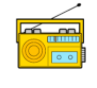 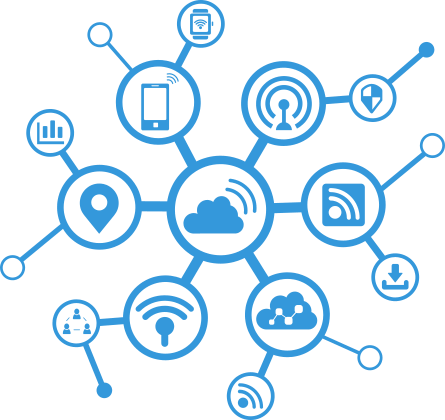 Transmissão
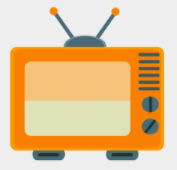 Interação
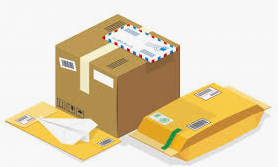 ALVES, J. R. M. A história da EaD no Brasil. In: LITTO, F. M.; FORMIGA, M. M. (Org.). Educação a distância: o estado da arte. São Paulo: Pearson Education Brasil, 2009. p. 9-13.BELLONI, Maria Luiza. Educação a Distância. São Paulo: Autores Associados, 2009
Vagas oferecidas em cursos de graduação, por modalidade de ensino
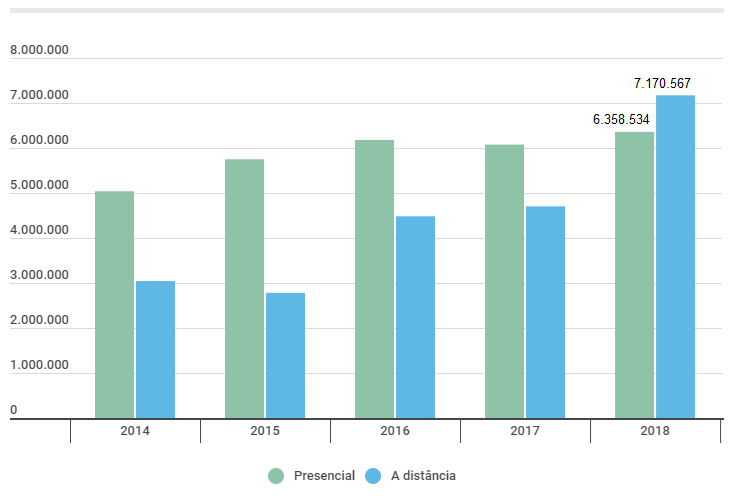 Fonte: UOL - Educação - 19/09/2019
Desafios docentes para a prática pedagógica em meio digital
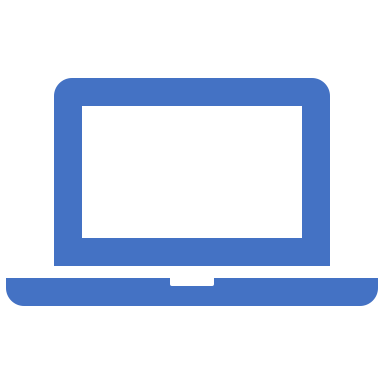 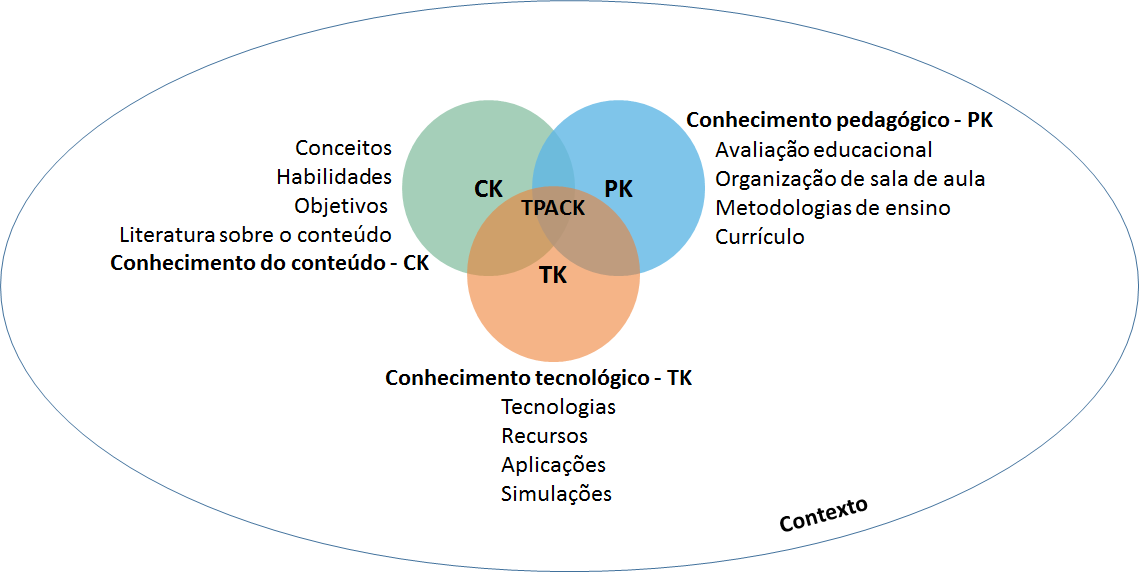 KOEHLER, M. J.; MISHRA, P. Introducing TPCK. In: AACTE. Handbook of Technological Pedagogical Content Knowledge (TPCK) for Educators. Routledge: New York and London, p. 3-30, 2008. 

SHULMAN, L.S. Knowledge and Teaching Foundations of the New Reform. Harvard Educational Review, v. 57, n. 1, p. 1-22, 1987.
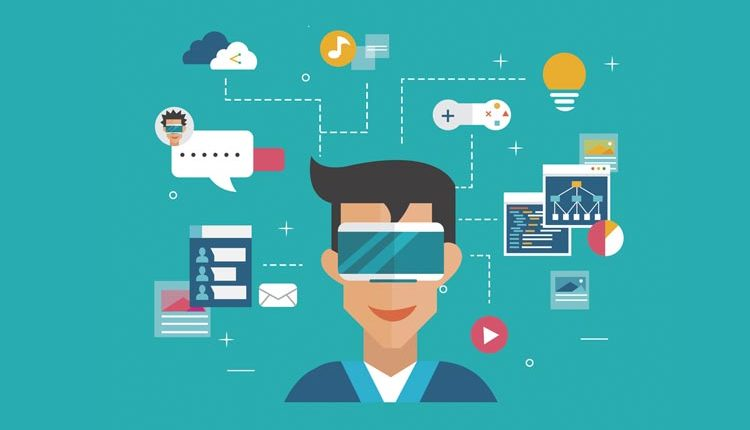 Uso de tecnologias em contexto educacional
Mediação Pedagógica
Intencionalidade Pedagógica
Tecnologia como meio
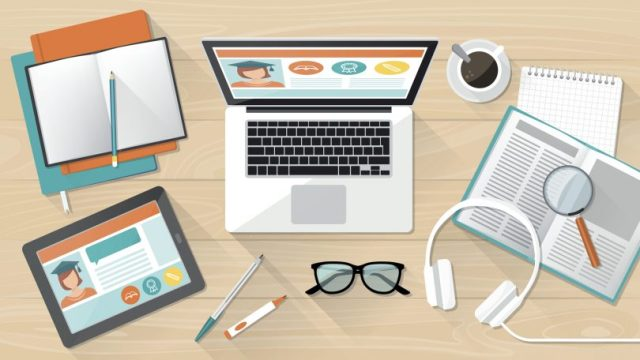 Novo conceito de aula
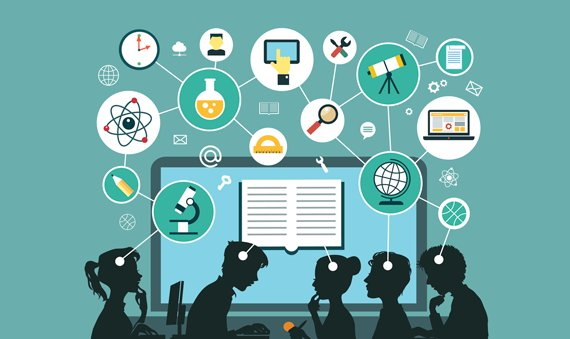 É preciso considerar os novos tempos e espaços em que a educação ocorre.
Então, como devemos pensar na aula na modalidade EAD?
Modelo de curadoria de material
Seleção de recursos existentes
Elaboração de material
Elaboração de orientações
Contexto
Interação social em ambiente virtual
Vamos falar de ferramentas?
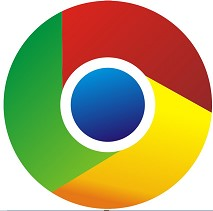 Produção de material didático
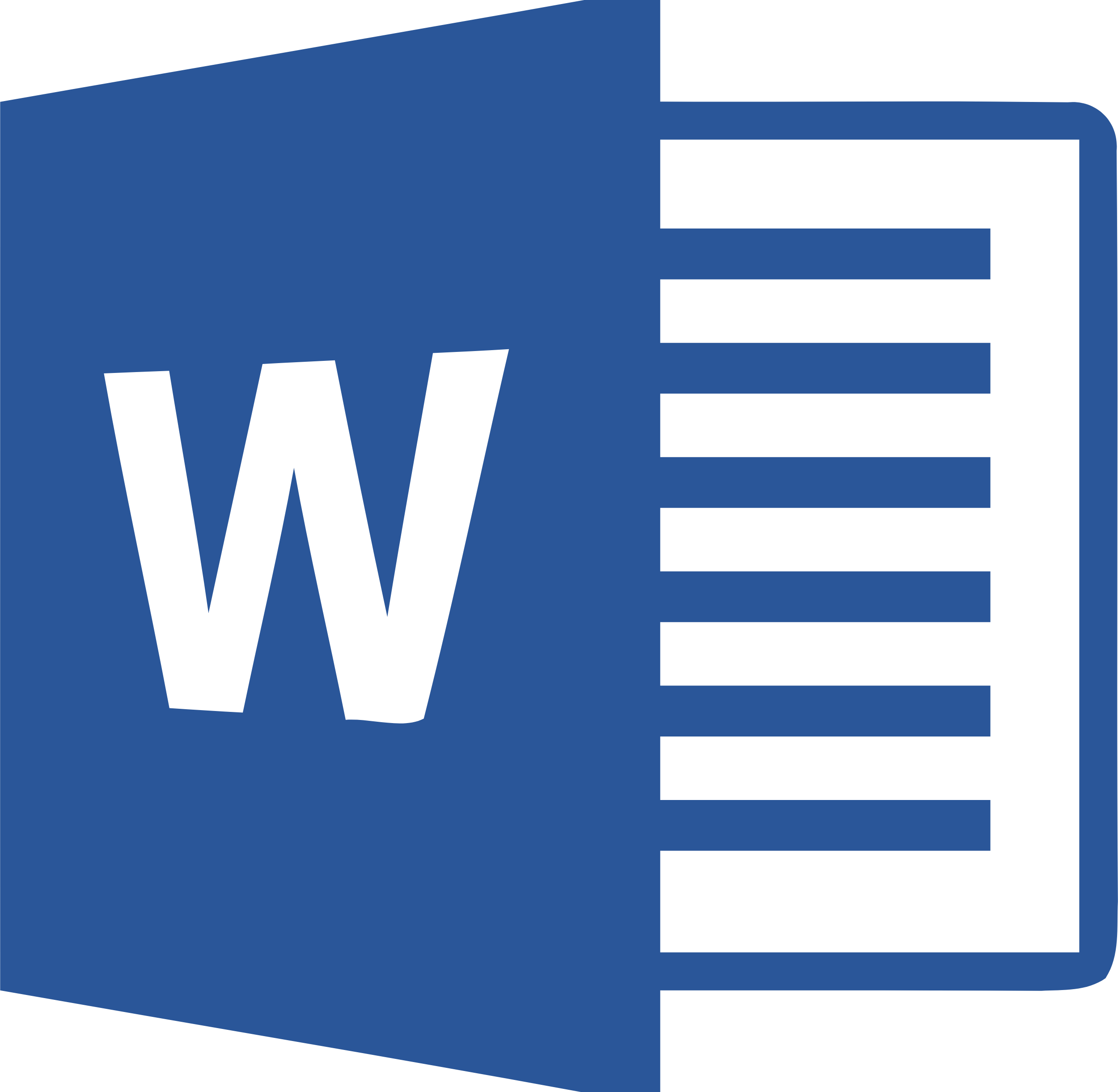 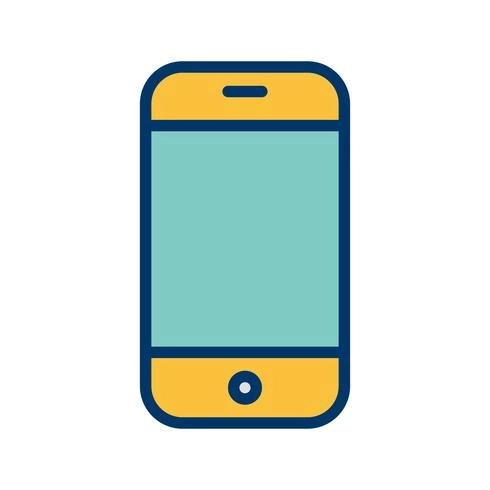 Interação
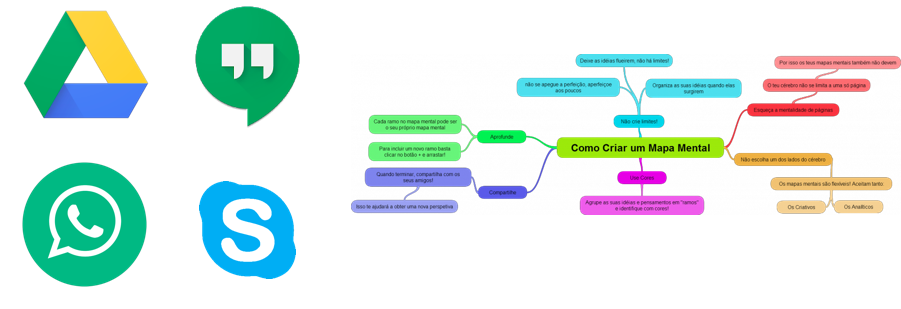 Obrigada!monica.garbin@univesp.br